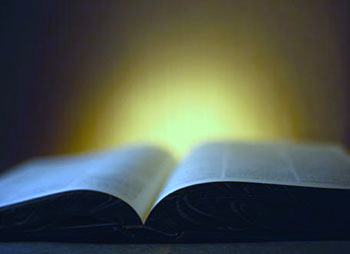 God’s  Promise  for the week
“All things work for good for those who love God, 
who are called according
to his purpose.” 
                          (Rom 8:28)
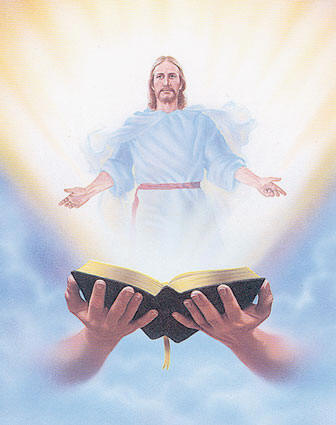 Welcome
Guest
ANNOUNCEMENTS
July 28, 2017
Disciples Assembly
"We Walk Hand In Hand"
Canceled
July 29, 2017, Saturday
1:00 pm to 5:00 pm
DMP Auditorium
Contacts: Lisa and Joven Soriano, Joy and Raul Wong, Tatess and Tony Abad, Fe and Sundee Ikalina, Nellie and Ernest Sun
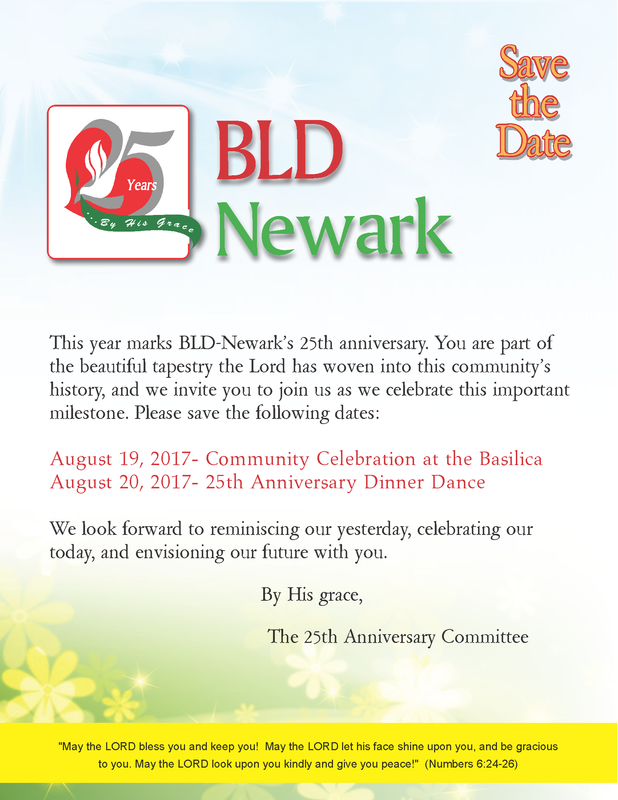 August 19, 2017 
Community Celebration at the 
Divine Mercy Parish
August 20, 2017 
25th Anniversary Dinner Dance
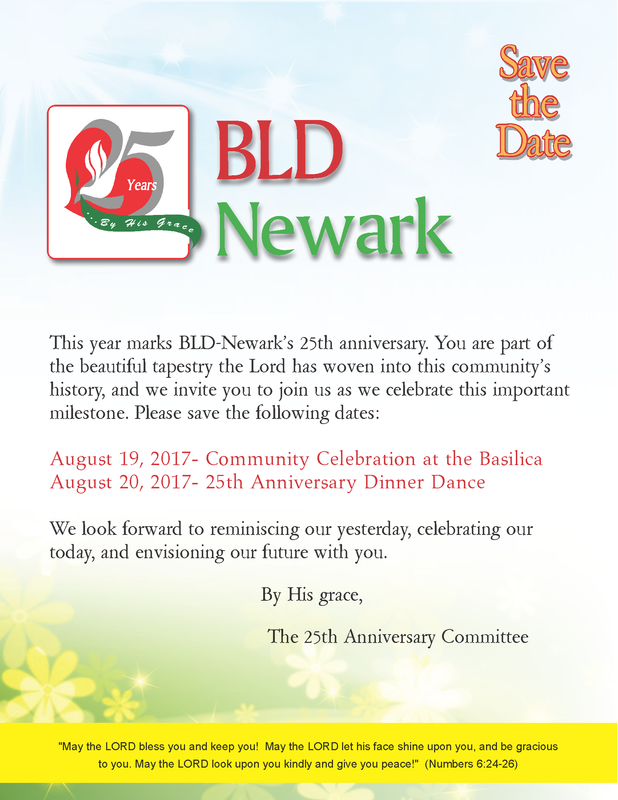 [Speaker Notes: Please Read:

1) If  you  haven’t  done  so  yet,  but  are  planning  to  attend,  
please    send    in    your    RSVP    for    the    Community Celebration. 

(2)  Regarding the 25th Anniversary Dinner Dance on Aug 20, please turn in ticket remittances to the members of the sponsoring class, ME 40, as soon as possible. 

They will have a table set up for this at fellowship.]
Marshaling 
Schedule
AUG  4, 2017
Formation
Apostolate
ORDER
“Ask something of me 
and I will give it to you.” 

                    (1Kgs 3:5)
DIRECTIONS
Seek and know Christ, the  
  one true treasure, through  
  daily scripture readings 
  and prayers.
Regularly share your earthly treasures to the church and community.